ERGONOMİ
Öğr. Gör. Şeyda ÇAVMAK
seydacavmak@cag.edu.tr
DERSİN AMACI:
İş Güvenliği Uzmanlık alanında eğitim alan bireylerin, temel bilgileri arasında yer alması gereken, amacı insan yeteneklerini en iyi şekilde kullanarak onu en uygun işe yerleştirmek ve performansını en yüksek düzeye çıkarmak olan Ergonomi bilimi hakkında yeterli bilgilere erişilmesi, bu dersin temel amacıdır.
Ergonomiye giriş:
Endüstrileşmenin her aşamasında vazgeçilmez unsur olan insan faktörünün, sağlık ve güvenlik gibi sorunları ancak 20. yüzyılın ilk yarısında ele alınmıştır. 
İş güvenliği ile verimlilik arasındaki önemli ilişkinin de fark edilmesi ile birlikte, insan ile çalışma ortamı arasındaki ilişkileri kapsamlı olarak inceleyecek bir disiplin arayışı başlamıştır.
Bu durum “Ergonomi” Biliminin doğmasına yol açmıştır.
Latincede; “Ergon= Çalışma (İş),  Nomikos = Bilim (Yasalar)” 
Ergonomi= Çalışma (İş) Yasası (Bilimi)
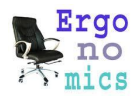 ERGONOMİ:
Çalışanların yetenekleri (insanların fiziksel ve zihinsel özellikleri) ile iş ve çalışma koşulları arasındaki uyumu sağlayan bilimdir. 
Yani, fiziksel çevrenin insana uyumlaştırılması süreci demektir.
Üretimin Üç Ögesi; 
İnsan 
Makine
Malzeme 
Bu üç öğenin birbirleriyle optimum etkileşimlerinin sağlanması ancak işbilim sayesinde mümkündür.
ERGONOMİ KAVRAMI
Ergonomi, üretken, güvenli, rahat ve etkili insan kullanımı için, insanın davranış, yetenek, sınır ve diğer özellikleri hakkındaki bilgileri ortaya çıkarır ve bu bilgileri araç, makine, sistem, iş ve çevre tasarımında kullanır.
Ergonomi; sistem yaklaşımını, insan ve makine arasındaki ilişkiye uygular.
Çalışanın refahını, güvenliğini, performansını ve aynı zamanda da iş verimini artırmaya yönelen Ergonomi, “hayatın insana uygun hâle getirilmesinde disiplinler arası bir yaklaşımı tercih eder.
Bilim Dallarının Ara Kesiti Olarak Ergonomi:
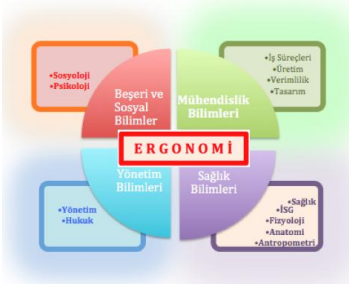 Bilim Dallarının Ara Kesiti Olarak Ergonomi:
Teknik mühendislik alanlarının yanı sıra psikoloji, sosyoloji, fizyoloji ile sıkı etkileşimi bulunan Ergonomide ağırlık, “şeylerin tasarımında insanları nasıl etkilediğidir.
Bu bilim dalı; kapasite ve ihtiyaçlarına daha uygun olması için, insanların kullandığı eşyaları ve bunları kullandıkları çevreleri  değiştirmeye çalışır. Ergonomi, insanlar ve insanların işte ve günlük hayatta kullandıkları ürün, ekipman, yöntem, kısacası tüm çevresi ile iletişimlerine odaklıdır.
ERGONOMİ:
Ergonomi; insanların anatomik özelliklerini, antropometrik karakteristiklerini, fizyolojik kapasite ve toleranslarını göz önünde tutarak; endüstriyel iş ortamındaki tüm faktörlerin etkisi ile oluşabilecek, fiziksel ve psiko-sosyal stresler karşısında, sistem verimliliği ve “insan-makine-çevre” uyumunun temel yasalarını ortaya koymaya çalışan, çok disiplinli bir araştırma ve geliştirme alanıdır.
Ergonomi, insan kabiliyet ve kapasitesine uygun iş çevresi düzenlemekle, çalışan sağlığının sağlanması ve iş kazalarının minimizasyonu sağlanmış olmaktadır. Ergonomi güvenlikle ilgili yapılacak tüm teorik ve pratik yaklaşımların odak noktasındadır.
ERGONOMİNİN AMAÇLARI:
 Çalışanla işi arasında iyi bir uyum sağlayarak, insanın çalışırken aşırı zorlanmalar yüzünden yıpranmasını önlemek öte yandan bu uyum sayesinde iş başarımını yükseltmektir.
 “Çalışanın işe” değil, “işin çalışana” uydurulmasının sağlanmasıdır.
Ergonomi, çalışanla işi arasındaki istenen uyumu gerçekleştirebilmek için, öncelikle insanı yeteneklerini en iyi kullanabileceği bir işe yerleştirmeyi amaçlar.
ERGONOMİNİN DÜNYADAKİ TARİHÇESİ
“Ergonomi” kelimesi ilk kez 1857 yılında Polonyalı Biyolog kaleme aldığı Hakikatlere Dayanan Doğa Bilimleri Çekirdekleri, Ergonomi makalesinde geçmiştir.
Ergonomi biliminin gelişimi 20. Yüzyılın ilk çeyreğinde başlamasına rağmen, tanımlanabilir bir pratik ve çalışma alanı olarak II. Dünya Savaşı sıralarında (1940’larda) başlamaktadır. 
Amerika, İngiltere ve Almanya’da Ergonomi çalışmaları, askerî silah sistemlerinde insan performansını artıracak araştırma ve uygulamaları gerçekleştirmek amacıyla gerçekleştirilen faaliyetler sonucunda bulunmuştur.
 Bu üç ülke, insanların daha etkili bir biçimde silahları daha iyi kullanmaları için silahların görüş tasarımlarını nasıl daha iyi geliştirebiliriz sorusu ile ilgilenmişlerdir.
ERGONOMİNİN DÜNYADAKİ TARİHÇESİ
Hem teknolojik sistemler daha çok montaj ve üretimle alakalı olduğu için, hem de otomasyon düzeyi ve elektronik kullanımı sınırlı olduğundan; pratikteki tecrübe de bu kabullenmeyi desteklemiştir.
Ancak, savaş yıllarında askerî ekipmanın hızlı teknik gelişimi bu tecrübenin revizyonunu gerektirmiştir. İşçileri, işlere uydurmak için seçme ve eğitme, savaş sırasında işi çalışana uyduracak tasarım yaklaşımını eklemiştir.
İnsan yetenekleri fazla önemsenmeden yapılan harp silah ve araçlarının kullanılması, önemli sayıda insan hayatına mal olmuştur. Bu, daha çok makinelerin artan hızının ve kompleksliğinin bir sonucudur.
ERGONOMİNİN DÜNYADAKİ TARİHÇESİ
Teknolojik sistemlerin değişme hızı o kadar fazlaydı ki normal bir insan artık onu takip edemez hâle gelmişti.
Teknolojik gelişmeler uzun zaman askerî dünya ile sınırlı kalmayıp, süratli bir şekilde sivil uygulamalara da yayıldı. 
Bu, insandan beklenenlere bir değişiklik getirdi. 
İş, daha çok üretimden ağırlıklı olarak kontrol ve yönetime, yani işlerin nasıl yapılması gerektiğini düşünüp planlamaya doğru kaydı.
Sonuçta, sistematik olarak insanın iş doğası üzerine nasıl çalışılacağı yani Ergonomiye karşı bir ilgi gelişti ve daha sonra bu bilgi, işyeri tasarımına uygulandı. Önemli olan girdi-çıktı artık enerji veya malzeme değil bilgiydi.
Günümüzdeki durum
Yirminci yüzyılın ortalarına kadar makine ve kontrol dizaynı, iş yerindeki yerleşim durumu, el aletleri ile ağır yüklerin elle taşınması gibi konular üzerinde yoğunlaşan Ergonomi araştırmaları; sonraki yıllarda gürültü, vibrasyon, aydınlatma ve sıcaklık gibi konular üzerindeki araştırmalara kaymıştır. İnsanların makinelerin kontrollüğünü üslendiği bu tip yeni durumlar ise, başka problemleri doğurmuştur. 
Kısacası makinelerin ve işlemlerin tasarımında, insan sınırları ve kabiliyetlerine uyacak tam iş çevrelerine artan bir ihtiyaç olmuştur. Bunun sonucu savaş sonrası Avrupa’da “geliştirilecek her türlü araç ve gerecin tasarımında insan faktörünün dikkate alınması”nın gereği üzerinde durulmuştur
Günümüzdeki durum
Ergonomi; çalışanın düşünce yapısı, duyguları, diğer çalışanlarla olan ilişkileri, problemlerle uğraşma kabiliyeti gibi tüm psikolojik ve sosyolojik çevresiyle kısacası bütünüyle insanla ilgilenir.
Bu yapıdaki problemler daha önceleri de fark edilmiş olmakla birlikte, özellikle bunlarla (iş-insan ilişkisi) ilgilenen bir akademik disiplin yoktu. Bu amaçla İngiltere’de kurulan “Ergonomi Araştırma Konseyi” (Ergonomics Research Council), bilahare 1961 yılında adını “Uluslararası Ergonomi Derneği” (International Ergonomics Association-IEA) şeklinde değiştirerek günümüzde de çalışmalarını devam ettirmektedir.
Daha sonra ana ilgi noktası ise, Ergonomi (Ergonomics) teknolojisini geliştirmek için sistematik alan gözlem çalışmalarına, biyomekaniğe, antropometrik (anthromometrics) karakteristiklere ve insan fizyolojisine doğru kaydı.
ERGONOMİNİN TÜRKİYE’DEKİ GELİŞİMİ
Ergonomi’nin Türkiye’ye girişi 60’lı yılların sonlarına rastlar. 
Bu gün İstanbul Teknik Üniversitesi, İşletme Fakültesi’nde dekanlık görevini ifa eden Prof. Dr. Ahmet Fahri ÖZOK, 21.Şubat.1968 tarihinde, Ankara Makine Mühendisleri Odasınca düzenlenen “İşbilim” adlı bilimsel konferansta yaptığı sunu ile Türkiye ilk kez Ergonomi bilimi ile tanışmış oldu
Üniversitelerdeki ilk Ergonomi dersleri 1968 yılında İTÜ Makine Fakültesi’nde “Fabrika Organizasyonu” dersinin ders müfredatı içinde verilmeye başlanmıştır. 
1992 yılında Prof. Dr. Ahmet Fahri ÖZOK Türk Ergonomi Derneği’ni kurmuştur. Türk Ergonomi Derneği, halen ulusal bir dernek olarak çalışmalarını yürütmektedir.
Ergonomi İle İş Sağlığı ve Güvenliği Arasındaki İlişki
Ergonomi, insan ve insanın kullandığı her türlü aracın uyumunu en iyi şekilde sağlamayı amaç edinmektedir. Ergonomi, insanın içinde bulunduğu çevrenin ne şekilde düzenlenmesi gerektiğini incelemektedir.
Sadece çevrenin fiziksel olarak iyileştirmesi değil, insanın zihnine seslenen internet ve bilgisayar yazılımları gibi öğelerin de insana uyumu ile algılama, kolay kontrol edebilme ve yönlendirebilme gibi pek çok alan da Ergonominin çalışma konularıdır.
İnsanı; anatomik, fizyolojik, psikolojik, antropometrik ve makro ekonomi organizasyon ve yönetim açıdan incelemeden ve değerlendirmeden bir çalışma yapmak mümkün değildir.
Ergonomi İle İş Sağlığı ve Güvenliği Arasındaki İlişki
İş Sağlığı ve Güvenliği konusunda ister makine sistemleri, ister başka sistemler fark etmez, tüm sistemler her şeyden önce (ilkin) Ergonomi göz önünde tutularak kurgulanmalı. İnsanca çalışmanın koşullarını oluşturabilmek, verimliliği ve üretkenliği artırmak için öncelikle Ergonomi bilgisine sahip olunmalıdır.
Ergonominin iş kazalarının azaltılmasında, iş sağlığı ve güvenliğinin sağlanmasında çok büyük katkıları bulunmaktadır. 
İş sağlığı ve güvenliği tüm ülkelerin önemli sorunları arasında yer almakta olup, iş sağlığı ve güvenliği açısından salt mühendislik bilgileriyle çalışılmalı ve bilimsel disiplinlerin de yardımı alınmalıdır. 
İşverenler ve sendikalar Ergonomiye daha çok önem vermelidir.
Ergonomi İle İş Sağlığı ve Güvenliği Arasındaki İlişki
İş sağlığı ve güvenliği açısından Ergonominin yapacağı çok büyük katkılar var. Bir iş sistemini başlangıçta kaza olmayacak şekilde düzenlemelisiniz ki mümkün olduğu kadar sorunlar az olsun. 
Gelişmiş bazı ülkelerdeki iş kazaları, diğerlerinden daha az olmaktadır. Bunun en önemli sebebi, bilimin yol göstericiliğinden yararlanılmamasıdır. Hâlbuki kazalara sebebiyet verecek tüm faktörler göz önüne almalıdır. İş sağlığı ve güvenliği çalışmalarında, bu güne kadar bilimsel olarak ne yapmış ve problemler nasıl çözülmüş onlar incelenmeli ve buna göre davranılmalıdır. 
Tüm işverenler, iş sağlığı ve güvenliği söz konusu olduğunda Ergonomiyi göz önünden ayırmamaktadırlar. Hem işverenlerin hem de işçi sendikalarımızın kendi koşullarının, ne şekilde daha iyi olabileceğine dair çalışma yapmaları ve daha istekli olmaları gerekir.
Sizce, Ergonominin olmadığı çalışma şartlarında, verimlilik ve kaliteden bahsedilebilir mi?
Beni dinlediğiniz için teşekkürler